《HSK标准教程》第2册
第 7 课
你家离公司远吗
商店
机场
时间
教室
路
考试
kǎoshì             exam
shāngdiàn        shop
jīchǎng            airport
lù                     road
jiàoshì             classroom
shíjiān             time
kǎoshì
考  试        exam
bǐshì
笔试  writing test
cānjiā kǎoshì
 参加   考试    attend a test
kǒushì
口试  speaking test
zhōngkǎo
  中考    high school entrance exam
gāokǎo
  高考       college entrance exam
shāngdiàn
   商店
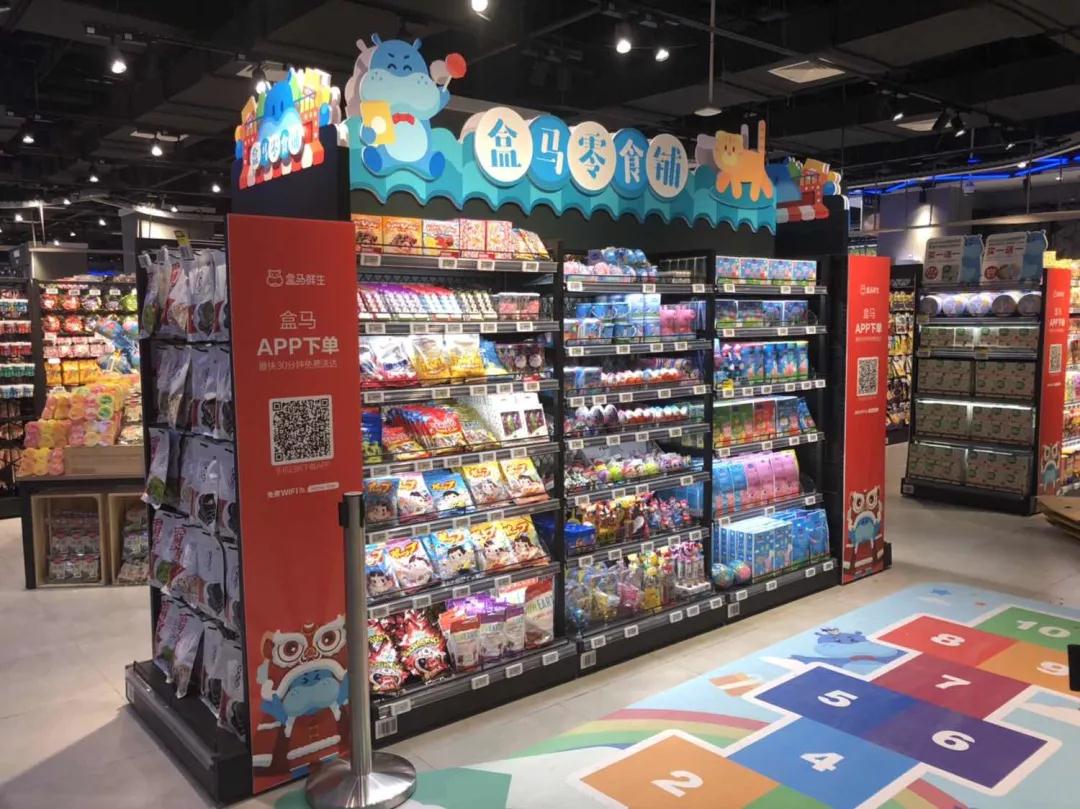 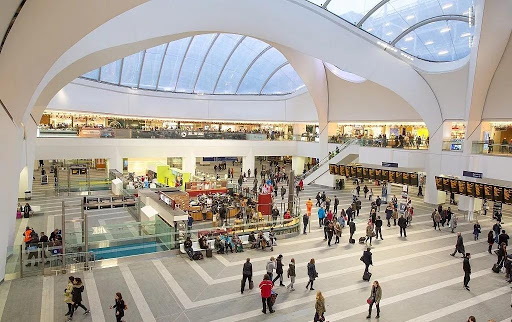 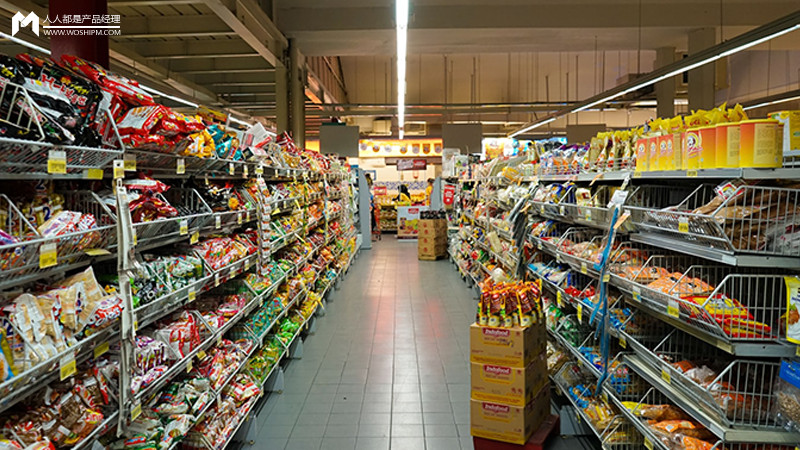 shāngchǎng
    商场
chāoshì
  超市
2020/11/4
jīchǎng
 机场   airport
fēijī
飞机   airplane
zhíjī
值机     check in
dēngjī
 登机     boarding
dēngjīpái
 登机牌   boarding pass
dàolù道路    road
mǎlù马路     road
lùshàng路上    on the way
zài lái/qù … de lùshàng
 在 来/去……的 路上      on the way to …
jiàoshì
教室   classroom
xuéxiào
学校   school
gōngsī
公司   company
bàngōngshì
办公室   office
shíjiān
 时间    time
chīfàn/xuéxí/xiūxī shíjiān
吃饭/学习/休息 时间      meal/study/rest time
…xūyào duōcháng shíjiān
…需要多长时间    how much time will it take
…de shíhòu
……的 时候    when (at a time)
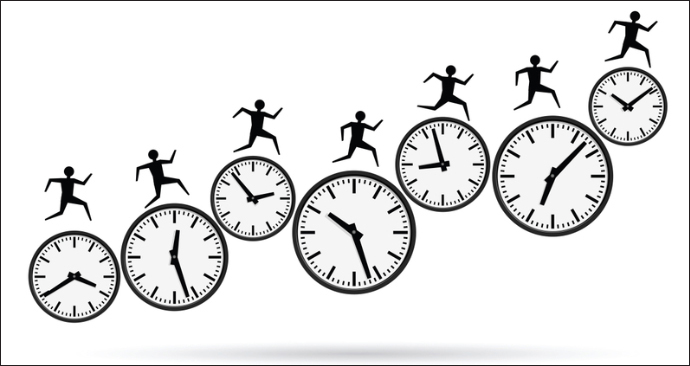 zuò
坐  take (a public transportation)
zìxíngchē/
dānchē
自行车/单车
gōnggòng qìchē
公共汽车
qí
骑 ride
chūzūchē/
dishì
出租车/的士
fēijī
飞机
Wǒ zuò/qí … qù … 
我 坐/骑…… 去……
2020/11/4